CS 105“Tour of the Black Holes of Computing!”
Floating Point
Topics
IEEE Floating-Point Standard
Rounding
Floating-Point Operations
Mathematical Properties
Floating-Point Puzzles
For each of the following C expressions, either:
Argue that it is true for all argument values
Explain why not true
x == (int)(float) x
x == (int)(double) x
f == (float)(double) f
d == (float) d
f == -(-f)
2/3 == 2/3.0
d < 0.0		((d*2) < 0.0)
d > f		-f > -d
d * d >= 0.0
(d+f)-d == f
int x = foo();
float f = bar();
double d = baz();
Assume neither
d nor f is NaN
Assume a 32-bit
machine
Carnegie Mellon
Fractional binary numbers
What is 1011.1012?
Carnegie Mellon
Fractional Binary Numbers
Representation
Bits to right of “binary point” represent fractional powers of 2
Represents rational number:
• • •
• • •
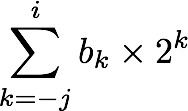 [Speaker Notes: Latex source for equation: \sum_{k=-j}^i b_k \times 2^k]
Carnegie Mellon
Fractional Binary Numbers: Examples
Value	Representation
	5 3/4	101.112
 	2 7/8	010.1112
 	1 7/16	001.01112
Observations
Divide by 2 by shifting right (unsigned)
Multiply by 2 by shifting left
Numbers of form 0.111111…2 are just below 1.0
1/2 + 1/4 + 1/8 + … + 1/2i + … ➙ 1.0
Use notation 1.0 – ε
Carnegie Mellon
Representable Numbers
Limitation #1
Can only exactly represent numbers of the form x/2k
Other rational numbers have repeating bit representations

Value	Representation
1/3	0.0101010101[01]…2
1/5	0.001100110011[0011]…2
1/10	0.0001100110011[0011]…2

Limitation #2
Just one setting of binary point within the w bits
Limited range of numbers (very small values?  very large?)
IEEE Floating Point
IEEE Standard 754
Established in 1985 as uniform standard for floating-point arithmetic
Before that, many idiosyncratic formats
Supported by all major CPUs
Driven by numerical concerns
Nice standards for rounding, overflow, underflow
Hard to make go fast
Numerical analysts predominated over hardware types in defining standard
Floating-Point Representation
Numerical Form
–1s M  2E
Sign bit s determines whether number is negative or positive
Significand M  normally a fractional value in range [1.0,2.0).
Exponent E weights value by a power of two
Encoding

MSB is sign bit
exp field encodes E (emphasis on “encodes”)
frac field encodes M (likewise)
s
exp
frac
Carnegie Mellon
Precision options
Single precision: 32 bits
Double precision: 64 bits
Extended precision: 80 bits (Intel only)
Carnegie Mellon
“Normalized” Values
v = (–1)s M 2E
When: exp ≠ 000…0 and exp ≠ 111…1
Exponent coded as a biased value: E  =  Exp – Bias
Exp: unsigned value of exp field 
Bias = 2k-1 – 1, where k is number of exponent bits
Single precision: 127 (Exp: 1…254, E: -126…127)
Double precision: 1023 (Exp: 1…2046, E: -1022…1023)
Significand coded with implied leading 1: M  =  1.xxx…x2
 xxx…x: bits of frac field
Minimum when frac=000…0 (M = 1.0)
Maximum when frac=111…1 (M = 2.0 – ε)
Get extra leading bit for “free”
Normalized Encoding Example
Value
Float F = 15213.0;
1521310  = 111011011011012   = 1.11011011011012 X 213
Significand
M 	= 	1.11011011011012
frac	= 	  110110110110100000000002
Exponent
E	 	= 	13
Bias 	= 	127
Exp 	= 	140 	=	100011002
Floating-Point Representation (Class 02):
Hex:  	  4    6    6    D    B    4    0    0    Binary:  	0100 0110 0110 1101 1011 0100 0000 0000
140:  	 100 0110 0
15213:  	          1110 1101 1011 01
Carnegie Mellon
Denormalized Values
v = (–1)s M 2E
E  =  1 – Bias
Condition: exp = 000…0

Exponent value: E = 1 – Bias (instead of E = 0 – Bias)
Significand coded with implied leading 0: M = 0.xxx…x2
xxx…x: bits of frac
Cases
 exp = 000…0, frac = 000…0
Represents zero value
Note distinct values: +0 and –0 (why?)
exp = 000…0, frac ≠ 000…0
Numbers closest to 0.0
Equispaced
Carnegie Mellon
Special Values
Condition: exp = 111…1

Case: exp = 111…1, frac = 000…0
Represents value  (infinity)
Operation that overflows
Both positive and negative
E.g., 1.0/0.0 = −1.0/−0.0 = +,  1.0/−0.0 = −

Case: exp = 111…1, frac ≠ 000…0
Not-a-Number (NaN)
Represents case when no numeric value can be determined
E.g., sqrt(–1),  − ,   0
Visualization: Floating-Point Encodings

+
-Normalized
+Denorm
+Normalized
-Denorm
NaN
NaN
0
+0
Tiny Floating-Point Example
8-bit Floating-Point Representation
The sign bit is in the most significant bit.
The next four bits are the exponent, with a bias of 7.
The last three bits are the frac
Same General Form as IEEE Format
Normalized, denormalized
Representation of 0, NaN, infinity
0
7
6
3
2
s
exp
frac
Values Related to the Exponent
Exp	exp	E	2E

0	0000	-6 	1/64	(denorms)
1	0001	-6	1/64
2	0010	-5	1/32
3	0011	-4	1/16
4	0100	-3	1/8
5	0101	-2	1/4
6	0110	-1	1/2
7	0111	 0	1
8	1000	+1	2
9	1001	+2	4
10	1010	+3	8
11	1011	+4	16
12	1100	+5	32
13	1101	+6	64
14	1110	+7	128
15	1111	n/a		(inf, NaN)
v = (–1)s M 2E
n: E = Exp – Bias
d: E = 1 – Bias
Dynamic Range
s exp  frac	E	Value	

0 0000 000	-6	0
0 0000 001	-6	1/8*1/64 = 1/512
0 0000 010	-6	2/8*1/64 = 2/512
…
0 0000 110	-6	6/8*1/64 = 6/512
0 0000 111	-6	7/8*1/64 = 7/512
0 0001	000	-6	8/8*1/64 = 8/512
0 0001 001  	-6	9/8*1/64 = 9/512
…
0 0110 110	-1	14/8*1/2 = 14/16
0 0110 111	-1	15/8*1/2 = 15/16
0 0111 000	0	8/8*1    = 1
0 0111 001	0	9/8*1    = 9/8
0 0111 010	0	10/8*1   = 10/8
…
0 1110	110	7	14/8*128 = 224
0 1110 111	7	15/8*128 = 240
0 1111 000	n/a	inf
closest to zero
Denormalized
numbers
largest denorm
smallest norm
closest to 1 below
Normalized
numbers
closest to 1 above
largest norm
Carnegie Mellon
Distribution of Values
6-bit IEEE-like format
e = 3 exponent bits
f = 2 fraction bits
Bias is 23-1-1 = 3

Notice how the distribution gets denser toward zero.
8 values
Distribution of Values (close-up view)
6-bit IEEE-like format
e = 3 exponent bits
f = 2 fraction bits
Bias is 3
Interesting Numbers
Description	exp	frac	Numeric Value
Zero	00…00	00…00	0.0
Smallest Pos. Denorm.	00…00	00…01	2– {23,52} X 2– {126,1022}
Single (float)  1.4 X 10–45
Double  4.9 X 10–324
Largest Denormalized	00…00	11…11	(1.0 – ) X 2– {126,1022}
Single (float)  1.18 X 10–38
Double  2.2 X 10–308
Smallest Pos. Normalized	00…01	00…00	1.0 X 2– {126,1022}
Just larger than largest denormalized
One	01…11	00…00	1.0
 Largest Normalized	11…10	11…11	(2.0 – ) X 2{127,1023}
Single (float)  3.4 X 1038
Double  1.8 X 10308
Special Properties of Encoding
FP zero same as integer zero
All bits = 0
Can (almost) use unsigned integer comparison
Must first compare sign bits
Must consider -0 = 0
NaNs problematic
Will be greater than any other values
What should comparison yield?
 Otherwise OK
Denormalized vs. normalized
Normalized vs. infinity
Carnegie Mellon
Floating Point Operations: Basic Idea
x +f y = Round(x + y)

x f y = Round(x  y)

Basic idea
First compute exact result
Make it fit into desired precision
Possibly overflow if exponent too large
Possibly round to fit into frac
Carnegie Mellon
Rounding
Rounding Modes (illustrate with $ rounding)

		$1.40	$1.60	$1.50	$2.50	–$1.50
Towards zero	$1	$1	$1	$2	–$1
Round down (−)	$1	$1	$1	$2	–$2
Round up (+) 	$2	$2	$2	$3	–$1
Nearest Even (default)	$1	$2	$2	$2	–$2
Closer Look at Round-To-Even
Default rounding mode
Hard to get any other kind without dropping into assembly
All others are statistically biased
Sum of set of positive numbers will consistently be over- or under- estimated
Need randomness
Applying to other decimal places / bit positions
When exactly halfway between two possible values:
Round so that least significant digit is even
E.g., round to nearest hundredth
1.2349999	1.23	(Less than half way)
1.2350001	1.24	(Greater than half way)
1.2350000	1.24	(Half way—round up)
1.2450000	1.24	(Half way—round down)
Rounding Binary Numbers
Binary fractional numbers
“Even” when least significant bit is 0
Halfway when bits to right of rounding position = 100…2
Examples
Round to nearest 1/4 (2 bits right of binary point)
Value	Binary	Rounded	Action	Rounded Value
2 3/32	10.000112	10.002	(<1/2—down)	2
2 3/16	10.001102	10.012	(>1/2—up)	2 1/4
2 7/8	10.111002	11.002	(1/2—up)	3
2 5/8	10.101002	10.102	(1/2—down)	2 1/2
FP Multiplication
Operands
(–1)s1 M1  2E1    *  (–1)s2 M2  2E2
Exact Result
(–1)s M  2E
Sign s: 	s1 ^ s2
Significand M: 	M1 * M2
Exponent E: 	E1 + E2
Fixing
If M ≥ 2, shift M right, increment E 
If E out of range, overflow 
Round M to fit frac precision
Implementation
Biggest chore is multiplying significands
E1–E2
(–1)s1 M1
(–1)s2 M2
+
(–1)s M
FP Addition
Operands
(–1)s1 M1  2E1
(–1)s2 M2  2E2
Assume E1 > E2
Exact Result
(–1)s M  2E
Sign s, significand M: 
Result of signed align & add
Exponent E: 	E1
Fixing
If M ≥ 2, shift M right, increment E 
if M < 1, shift M left k positions, decrement E by k
Overflow if E out of range
Round M to fit frac precision
Carnegie Mellon
Mathematical Properties of FP Add
Compare to those of Abelian Group
Closed under addition?			
But may generate infinity or NaN
Commutative? 
Associative?
Overflow and inexactness of rounding
(3.14+1e10)-1e10 = 0, 3.14+(1e10-1e10) = 3.14
0 is additive identity? 
Every element has additive inverse?
Yes, except for infinities & NaNs
Monotonicity
a ≥ b ⇒ a+c ≥ b+c?
Except for infinities & NaNs
Yes
Yes
No
Yes
Almost
Almost
Carnegie Mellon
Mathematical Properties of FP Mult
Compare to Commutative Ring
Closed under multiplication?
But may generate infinity or NaN
Multiplication Commutative?
Multiplication is Associative?
Possibility of overflow, inexactness of rounding
Ex: (1e20*1e20)*1e-20= inf, 1e20*(1e20*1e-20)= 1e20
1 is multiplicative identity?
Multiplication distributes over addition?
Possibility of overflow, inexactness of rounding
1e20*(1e20-1e20)= 0.0,  1e20*1e20 – 1e20*1e20 = NaN
Monotonicity
a ≥ b  & c ≥ 0  ⇒ a * c ≥ b *c?
Except for infinities & NaNs
Yes
Yes
No
Yes
No
Almost
Floating Point in C
C Guarantees Two Levels
float	single precision
double	double precision
Conversions
Casting between int, float, and double changes numeric values
 Double or float to int
Truncates fractional part
Like rounding toward zero
Not defined when out of range
Generally saturates to TMin or TMax
 int to double
Exact conversion, as long as int has ≤ 53-bit word size
 int to float
Will round according to rounding mode
Answers to Floating-Point Puzzles
int x = …;
float f = …;
double d = …;
Assume neither
d nor f is NAN
No: 24 bit significand
		Yes: 53 bit significand
	Yes: increases precision
			No: loses precision
	 			Yes: Just change sign bit
			No: 2/3 == 0
	Yes!
			Yes!
			Yes!
			No: Not associative
x == (int)(float) x	
x == (int)(double) x	
f == (float)(double) f
d == (float) d	
f == -(-f)	
2/3 == 2/3.0
d < 0.0 ((d*2) < 0.0)
d > f  -f > -d
d * d >= 0.0
(d+f)-d == f
Ariane 5
Exploded 37 seconds after liftoff
Cargo worth $500 million
Why
Computed horizontal velocity as floating-point number
Converted to 16-bit integer
Worked OK for Ariane 4
Overflowed for Ariane 5
Used same software
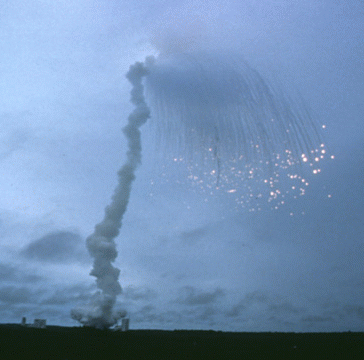 Summary
IEEE floating point has clear mathematical  properties
Represents numbers of form M X 2E
Can reason about operations independent of implementation
As if computed with perfect precision and then rounded
Not the same as real arithmetic
Violates associativity/distributivity
Makes life difficult for compilers & serious numerical applications programmers